Designing Behavior and Form
Dan Fleck
(adapted from original slides by Jeff Offutt)

http://www.cs.gmu.edu/~dfleck

SWE 632
User Interface Design and Development
Cooper, Ch 9-12
Outline
Platform and Posture (Ch 9)
Orchestration and Flow (Ch 10)
Eliminating Excise Tasks and Navigation (Ch 11)
Designing Good Behavior (Ch 12)
2
17-Aug-12
© Dan Fleck, 2012
Ch 9: Posture
Posture: The way the program appears to users
Sovereign
Transient
Daemonic
Different types of user interaction
Different sets of behavioral attributes
3
17-Aug-12
© Dan Fleck, 2012
(1) Sovereign Posture
The only program running
Uses all of user’s attention
Runs for a long time
Editors, word processors, PPT, spreadsheets
Use the entire screen
Users are experienced intermediates
Little time as a novice compared to total time using the software
Optimize for speed & power
Make colors restful
Provide a rich visual feedback
Button icons can be small
Allow flexible input – multiple ways to enter data
Usually document-centric – users focus on a specific document
4
17-Aug-12
© Dan Fleck, 2012
(2) Transient Posture
Invoked when needed, does a job, disappears
Single-function, simple application
scanning a picture
sending mail
file manager
radio players
Intermittent use
Instructions must be clear and built-in
Do not use more screen than necessary
Single window, single view
Larger widgets
5
17-Aug-12
© Dan Fleck, 2012
(2) Transient Posture – cont’d
Bright colors
Avoid dialog boxes – they add complexity
Don’t cover crucial sovereign information
Make the window movable
Keep it simple
Remember the state from the last use
6
17-Aug-12
© Dan Fleck, 2012
(2) Transient Posture Memory – Auto-customization
Remember what the user did the last time

Avoid unnecessary questions

Imagine a secretary that asked you every time whether you wanted copies on front and back!

Dialog boxes ask questions, buttons offer choices
7
17-Aug-12
© Dan Fleck, 2012
(2) Transient Posture Auto-customization Examples
MS Word : I always put my files in C:\offutt
But MS Word always thinks I’m going to open a file in C:\Program Files\ …
(took me years to find the customization!)
PPT : I often print “Handouts”, “2”, “Pure black and white”
	If I print several PPT files in a row, I have to click all three boxes every time!
ATM : I usually withdraw $150.
Why does the ATM always use $40 and $60 as defaults?
8
17-Aug-12
© Dan Fleck, 2012
(3) Daemonic Posture
Usually do not interact with the user
printer drivers
network drivers
Try not to bother users
I got a new printer recently, every time I print a little dialog box comes up to tell me it’s printing
Control panels are confusing and often unnecessary
But users do need them sometimes for configuration
9
17-Aug-12
© Dan Fleck, 2012
Designing for the Web
HTML supports a very limited widget set
Javascript can be used to create many more widgets, but that is relatively complicated
This is becoming more common
On the other hand, it takes fewer technical skills to implement a GUI front-end with HTML than with other technologies
Complex, multi-screen transactional applications are just as hard, and perhaps harder, to develop
HTML provides greater separation between engineers, GUI designers, and graphics designers
Some Web-specific usability points …
10
17-Aug-12
© Dan Fleck, 2012
Three Types of Web Apps
Sovereign Web Apps

Transient Web Apps

Internet-enabled
11
17-Aug-12
© Dan Fleck, 2012
Sovereign Web Apps
Sovereign : Rich interactive experience
Make people feel they are in an environment, not looking at pages
Build full-screen applications
The fact that it is a Web application should not be obvious
Design them as if they are desktop applications
Include multiple controls and data objects
Use panes to group functions (not frames!)
The UI should emphasize interaction, not navigation
Remember that users are often infrequent users
The transaction flow must match the user’s mental model
Don’t make users scroll back up or down to proceed to the next step
Use Ajax and JS to avoid request / response cycle
Request / response is odd to most users
12
17-Aug-12
© Dan Fleck, 2012
Transient Web Apps
Transient : Quick occasional access to information
Unfortunately, browsers run as full screen apps …
Interactive components of web pages, often inside informational web sites
cnn.com’s Weather and QuickVote boxes
They should very clearly explain what they are
Very simple and small
Should fit within the rest of the web site
Follow the user’s mental model
Make login or data retrieval as simple as possible
We need more integrated transients like google & weather …
13
17-Aug-12
© Dan Fleck, 2012
Internet-enabled Applications
Use the Internet, but do not run inside a Web browser
The most common technologies are Java applet and tools that are effectively mini, special purpose browsers
RealPlayer is a common example
Advantages
Can add more robust controls than HTML supports
Easier to access data on disk
Performance
14
17-Aug-12
© Dan Fleck, 2012
Designing for Embedded Systems
An embedded system is software that is integrated into a device that is not primarily for computing
Phones, PDAs, remotes, ATMs, TVs, appliances, cars, planes, …

The input / output devices are often much different
Often much more constrained in abilities

Designing the UI is very different from designing UIs for desktop applications
15
17-Aug-12
© Dan Fleck, 2012
General Principles
Don’t think of the product as a computer

UI design must coordinate with hardware design

External environment will affect the UI

Should use many fewer modes

Navigation is harder and should be reduced

Software must be more reliable and usable
16
17-Aug-12
© Dan Fleck, 2012
Phones
Many cell phones have huge hierarchical menus that are very confusing
All functions are equally difficult to find
But turning off the ringer is much more common than setting the “NAM”
Very small screen
Limited keyboard
It should be easy to synchronize with phone books on my desktop computer 
UI designer needs to specify the buttons on the hardware
Function bloat : who uses all that junk?
17
17-Aug-12
© Dan Fleck, 2012
Handheld Devices
Consider how they are held – two hands or one?
Do they connect with a desktop application?
How often ?
If they do, the UIs should be very different (consider the Palm)
No pop-up windows or dialog boxes
No dragging
Make controls and fonts large and bright
Let me use my finger, not a nerdy pen
Don’t make me shift my input mode (fingers to pen)
18
17-Aug-12
© Dan Fleck, 2012
ATMs and Kiosks
These are publicly accessible computers with specialized applications
Consider the environment:
Lighting, noise, privacy, security
The ATM in Johnson Center blocks foot traffic
Kiosks are infrequently used
Consider the main use
Transaction : provide a service (ATM, tickets, self-checkout)
Exploration : present information (museums)
No dragging, scrolling, or on-screen keyboards
19
17-Aug-12
© Dan Fleck, 2012
Embedded Systems Summary
Embedded software will be a major
growth area for the foreseeable future
20
17-Aug-12
© Dan Fleck, 2012
Posture Summary
Everybody wants to design sovereigns!
Effective UI designers must know their users
21
17-Aug-12
© Dan Fleck, 2012
Outline
Platform and Posture (Ch 9)
Orchestration and Flow (Ch 10)
Eliminating Excise Tasks and Navigation (Ch 11)
Designing Good Behavior (Ch 12)
22
17-Aug-12
© Dan Fleck, 2012
Ch 10 : Orchestration and Flow
Flow: The next thing the interface wants to do is exactly what the user expects
Follow users’ mental model
Let the user direct the software
Don’t talk with the user
Keep all related tools available
Modeless feedback : The user should not have to respond
Interfaces should be invisible, not cool
It’s easy to make things complicated, it’s hard to make things simple!
23
17-Aug-12
© Dan Fleck, 2012
Flow is a State of Mind
When users are “in the flow”, they exhibit very good concentration and are not easily distracted
Dealing with syntax always interferes with flow
Surprises interrupt flow
Good flow allows users to concentrate on task-semantic knowledge, not syntactic
24
17-Aug-12
© Dan Fleck, 2012
Do you want to save?
Yes
No
Cancel
Help
Flow Example
Of course!!! Don’t ask me.
Yes, GUIs are differentiated from CLs by being easier, but slower …
But, that is not an excuse to design them to be slow!
25
17-Aug-12
© Dan Fleck, 2012
Orchestration – Stay in Character
First rule in acting : Always be the character you are playing, not yourself

Syntax interrupts users’ thinking and annoys them

Good actors become the person they are playing

Good basketball referees disappear
26
17-Aug-12
© Dan Fleck, 2012
Make the UI Disappear
Less interaction, not more – what do users need?
Make likely choices (probabilities) default, and unlikely choices (possibilities) available
“Do you want to save?” …. duhhh !
Give information, not data – 40% saved, not 20,000 bytes
Software should indicate status visually – active, busy, idle
Don’t use dialogs to report normal behavior
Provide default behavior and mechanisms to change it
Separate commands (print) from configuration (setup)
Don’t ask questions, give users choices
Make dangerous choices hard to reach
27
17-Aug-12
© Dan Fleck, 2012
Design for the ProbableProvide for the Possible
Choices should be based on probability, not logic
Logic : 1 out of a million is still possible … if p then s1 else s2 …
Probability : Make the 999,999 default, make the 1 hard to find
Default should always be to save changes when I exit
Of course I want to save !
Include an option to discard and exit … in a menu somewhere
28
17-Aug-12
© Dan Fleck, 2012
Flow Summary
To provide good flow,
designers must know their users
29
17-Aug-12
© Dan Fleck, 2012
Outline
Platform and Posture (Ch 9)
Orchestration and Flow (Ch 10)
Eliminating Excise Tasks and Navigation (Ch 11)
Designing Good Behavior (Ch 12)
30
17-Aug-12
© Dan Fleck, 2012
Ch 11 : Overhead & Navigation
Overhead relates to solving problems:
Revenue Tasks: Sub-tasks that work to solve the problem directly
Designing, requirements
Studying, homework, listening to lectures, taking tests
Excise Tasks: Sub-tasks that must be done but that are not really part of the problem
Compiling, debugging
Driving to school, parking, “makework” kind of homework
Excise tasks often satisfy the needs of the tools, not the users
31
17-Aug-12
© Dan Fleck, 2012
Overhead Philosophical Lineage
This is related to the “accidental and essential” problems of Fred Brooks
Frederick P. Brooks, “No Silver Bullet: Essence and Accidents of Software Engineering,” Computer, Vol. 20, No. 4 (April 1987) pp. 10-19
http://www.virtualschool.edu/mon/SoftwareEngineering/BrooksNoSilverBullet.html
More historically, to Aristotle’s philosophy on “accidents” and “essential” categories of nature
http://plato.stanford.edu/entries/aristotle-metaphysics/
A major goal of software engineering is to reduce the number of accidental problems engineers have to solve
32
17-Aug-12
© Dan Fleck, 2012
Essential and Accidental Problems
Essential problems :
Difficulties that are inherent in the nature of software
Accidental problems :
Difficulties related to the production of software
80 / 20 rule (one version)
Immature engineering fields spend 80% of the time on accidental problems
Mature engineering fields spend 20%
Software engineering is probably approaching 50 / 50
From Brooks’ paper
33
17-Aug-12
© Dan Fleck, 2012
4 Reasons Why Software is Hard
Complexity : Software is by far the most complex thing humans have ever built

Conformity : Software is expected to conform to users and the system

Changeability : Software is expected to constantly change

Invisibility : Software is made out of bits, not atoms, so there is no physical reality
From Brooks’ paper
34
17-Aug-12
© Dan Fleck, 2012
Essential and Accidental Problems
Most software engineering advances try to solve accidental problems
Skepticism is not pessimism
Magic solutions tool vendors claim will not solve this
Buzzword processes will not solve this (spiral, structured, OO, agile, TDD, …)
We’ve made slow steady progress in 20 years
By basic research, solid engineering, and technology transition
Strong typing, modularity, inheritance, modeling, IDEs, test criteria, education, …
From Brooks’ paper
35
17-Aug-12
© Dan Fleck, 2012
Excise Tasks
Excise tasks are trivial, unless we have a lot of them
Eliminate them if possible
Automate them as much as possible

Excise for users with comp-semantic knowledge is often perceived as revenue for users without
36
17-Aug-12
© Dan Fleck, 2012
GUI Excise
Users who are competent with command lines see a lot of excise in GUI – primarily the navigation
Partly using the mouse
Partly having to go through multiple screens
Generally – GUIs require more navigation (ch 11)
Example : Changing background in all SWE 632 slides
PPT : More than 30 minutes; load each file separately, 1 or 2 minutes to change each file
VIM : Less than five minutes; one process, repeat searching and commands (assuming text files)
Convert 20 files to PDF
Word : about an hour, print dialog for each file
Latex : 3 minutes, write a simple shell script
37
17-Aug-12
© Dan Fleck, 2012
Command Line Excise
Users must learn all the syntax – a significant tax !
Equivalent to learning programming languages
CLs are primarily preferred by programmers

Command line users will often make extensive use of shortcuts and customization in GUIs
38
17-Aug-12
© Dan Fleck, 2012
Balancing Beginners and Experts
Beginners need help in the form of simple ways to accomplish tasks
This help usually slows down expert and intermediate users
The help that beginners need is excise for everyone else!

Must make it easy to eliminate introductory features
Identifying excise requires knowing user goals
39
17-Aug-12
© Dan Fleck, 2012
Avoiding Excise
Put the mouse focus in the first input box
Don’t interrupt flow unless absolutely necessary
Try not to show error messages
Don’t ask users to “correct” what they don’t understand
Don’t separate input from output
Don’t require passwords for everything
washingtonpost.com ???
Security is always excise !
Don’t force the user to go to different windows
Don’t make users remember where files are
MUST let users define file organization (MS Word does not)
40
17-Aug-12
© Dan Fleck, 2012
Avoiding Excise – cont’d
Don’t make users move or resize windows
Don’t make users remember or reenter personal settings
Don’t make users enter unnecessary data
Telephone number for DB key – use the name or invent a number!
Don’t make users confirm actions – unless undo is impossible
Don’t let users make errors – haha!
41
17-Aug-12
© Dan Fleck, 2012
Excise Summary
It’s easy to make things hard
It’s hard to make things easy
42
17-Aug-12
© Dan Fleck, 2012
Navigation
Navigation is moving around a UI
Navigation is never about the users goals
Navigation is always excise
Four types of navigation
Among multiple windows and screens
Navigation among panes or frames in a window
Navigation among tools and menus
Navigation within information (scrolling, zooming, …)
43
17-Aug-12
© Dan Fleck, 2012
(1) Navigation Among Windows
The most intrusive because all information changes

Navigational trauma : User loses track of location

Avoid making users toggle back and forth

Don’t make users remember something from one screen to another
44
17-Aug-12
© Dan Fleck, 2012
(2) Navigation Among Panes
Use adjacent panes on one window to
Provide supporting functions
Display related data
Provide helpful links
Too many panes can become confusing
Group related panes together
Try to avoid scrolling
If scrolling is necessary, user should only have to scroll once, not back and forth
Tabbed panes can group multiple documents and separate views of the same document
Tabbing is a navigation that hides the previous screen
45
17-Aug-12
© Dan Fleck, 2012
(3) Navigation Among Tools & Menus
Group commonly used tools
Group tools that are used together
Make frequently used tools immediately available
In toolbars or palettes
Menus require more navigation than toolbars and palettes
46
17-Aug-12
© Dan Fleck, 2012
(4) Navigation Within Information
Try to avoid scrolling when possible
Horizontal scrolling is very difficult
Scrolling “back and forth” is slow & annoying
Linking is disruptive and needs to be clearly marked
Non-Web applications are starting to include link idioms
Navigating within information needs to be fast
Mouse is a particularly slow tool
Compare the navigation in MS-Word with VIM
MS-Word : Mouse, arrow keys, Pg-Up, Pg-Dn
VIM : Mouse, arrow keys, Pg-Up, Pg-Dn, hjkl, w, b, 5w, 3b, fx, $, ^, L, H, :42, /xx/, n, ^F, ^B, }, {, %, [[, ]], …
47
17-Aug-12
© Dan Fleck, 2012
General Hints for Improving Navigation
Reduce the number of places to go
Fewer pages, panes, etc
Include signposts
Use persistent screen objects to inform users (titles, menus, …)
Include overviews so the users can have context
Should be persistent
Web “breadcrumbs” and annotated scrollbar (PPT)
Map controls to functions carefully
This is about rate of user errors
Both the target and the result of an operation must be clear
48
17-Aug-12
© Dan Fleck, 2012
General Hints for Improving Navigation
Organize navigation for most common actions (inflection)
Users are willing to work harder for low frequency actions
I keep my soap on the sink, dishwasher soap in the front, and Comet in the back of the cabinet
This depends on the user
Auto-customization changes availability based on statistics
User-customization allows users to move actions around by hand
Keep hierarchies shallow (2 or 3 levels)
Programmers are good at logic and abstraction – hierarchies
Many users are not
Help users find information
49
17-Aug-12
© Dan Fleck, 2012
Navigation Controls
Duhhh … which knob controls which burner ?
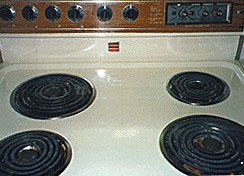 50
17-Aug-12
© Dan Fleck, 2012
Navigation Summary
Cooper thinks that navigation is the
number one problem in UI design
51
17-Aug-12
© Dan Fleck, 2012
Outline
Platform and Posture (Ch 9)
Orchestration and Flow (Ch 10)
Eliminating Excise Tasks and Navigation (Ch 11)
Designing Good Behavior (Ch 12)
52
17-Aug-12
© Dan Fleck, 2012
Ch 12 : Designing Good Behavior
People respond to computer user interfaces as if they are sentient beings
We should make our software considerate, likeable, supportive
What does the human need ?
People should think, computers should work
This is not hard …
But being considerate takes more time than being inconsiderate
Inconsiderate people think they are being efficient …but many of their colleagues think they’re self-centered, curt, and cryptic
Remember that the software is there to help the user, not the other way around
53
17-Aug-12
© Dan Fleck, 2012
Making Software Considerate
Take an interest
Remember things about the users
Google map, firefox, …
Considerate people ask what you like once, then remember
PPT never remembers my print preferences or my file saving preferences
Considerate products are deferential
Give users choices, not orders
Never judge users – don’t tell users they’re wrong, the software doesn’t understand
Considerate products are forthcoming
Give users related information that might help them
The print queue is full …
Suggest possible words on misspellings …
54
17-Aug-12
© Dan Fleck, 2012
Making Software Considerate – cont’d
Considerate products use common sense
Put controls in logical places
A considerate program would never think I want my class roster for the next semester
Considerate products anticipate human needs
Operating systems “pre-fetch” sectors that are near the last sector we read … why don’t web browsers do the same ?
Considerate products are conscientious
Consider the broader goal
When copying a file with the same name – should let me merge, show me the differences, rename the old file, or simply overwrite
When printing color ppt to a black-and-white printer, should automatically change to “pure black and white”
55
17-Aug-12
© Dan Fleck, 2012
Making Software Considerate – cont’d
Considerate products don’t burden you with their personal problems
A receptionist at the dentist’s office who complains about her schedule to customers is very annoying
Software should not :
Tell us it successfully saved …
Whine about a full recycle bin …
Tell us it cannot render some weird fonts …
Just do it !
Considerate products keep us informed
Tell users about what matters to the users
What can I do next ?
How do I complete my order ?
How do I quit ?
How can I change something later ?
56
17-Aug-12
© Dan Fleck, 2012
Making Software Considerate – cont’d
Considerate products are perceptive
If I check my roster in the morning, then I log into the system that afternoon, shouldn’t it automatically tell me if anybody added or dropped the class since my last check ?
If I resize adobe reader to use the full height of my screen and be just wide enough to fit a document … shouldn’t it create the window with that size next time ?
When I print with “Adobe PDF” in PPT, I always choose “Handouts”, “Pure Black and White” and “Slides per page” = 2 ... PPT should notice and remember
Considerate products are self-confident
“are you sure ?” just gets in the way … on the other hand, the software should provide an “undelete”
57
17-Aug-12
© Dan Fleck, 2012
Making Software Considerate – cont’d
Considerate products don’t ask a lot of questions
Give users choices, not questions
Don’t offer choices nobody ever wants
Don’t offer choices whose consequences are not clear
“are you sure you want to quit? (yes, no, cancel)”
What does cancel do !!!!
About once a week I shut down my computer and go to bed … the next morning when I look at my computer I find a dialog box “something is still open, should I shut down?” … when I say “yes”, then it shuts down, wasting time as well as electricity
Considerate products fail gracefully
When you fail, apologize and try to fix it (kindergarten lesson …)
Don’t throw away data when crashing …
If I fill out 10 form fields and get one wrong, keep the data from the other 9
58
17-Aug-12
© Dan Fleck, 2012
An Inconsiderate Question
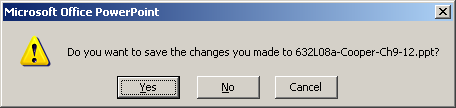 Uhmmmm …. I didn’t change anything …
All I did was print !
Did I accidentally change something else ?
Why are you bothering me ?
Are you stupid or am I ?
What does “Cancel” do ?
Mommy ! Help !
59
17-Aug-12
© Dan Fleck, 2012
Making Software Considerate – cont’d
Considerate products know when to bend the rules
To reimburse a visitor for a trip, we have to create a banner record
We have to have a G-number
To get a G-number, we need a social security number !
The automated system is stupid enough to check that the SSN is valid ...
Allow users to complete part of the process today and come back later to finish
Binary logic : yes/no, true/false, done/not done
Trinary logic : yes/no/maybe, true/false/possibly, done/not done/started …
In real life, we never get the rules right
We need some way to allow for when the rules don’t quite fit
Considerate products take responsibility
Software should understand hardware devices and deal with them
When my printer runs out of paper, my computer tells me “could not print” … so I fill the printer up and print again … then the printer finishes my first print and happily prints my second copy!
60
17-Aug-12
© Dan Fleck, 2012
Designing Smart Products
This section makes some interesting general points, but few specific actionable suggestions ( research agenda? )
Smart products take care of users
They don’t behave intelligently
Smart products are proactive, not just reactive
Most computers spend > 90% of their time doing … nothing
Use the time to look for files the user might need
Cooper spends several paragraphs complaining that computers don’t use spare cycles to help the users, but does not offer any other concrete suggestions
Smart products have a memory : A way to track and use actions that users take over multiple sessions
Remember previous preferences and choices
“Dynamic defaults” resets defaults based on the user’s past history
It’s easier for programmers to let the UI ask the user what to do each time – it’s easier for users if the UI remembers
61
17-Aug-12
© Dan Fleck, 2012
Designing Smart Products
Task coherence : Our goals and how we achieve them is usually similar from day to day
Similar usage patterns in software
Often the same document, or documents in the same directory
Why should I tell Word to full justify paragraphs … every time ?
Why should my phone keep asking “did you say …” when I say “yes” … every time ?
Applications should remember how big they were and where they were on-screen
If a user goes through the same sequence of commands several times – the application should automatically create a macro
What should a program remember ? EVERYTHING !
Disk space is now not a problem for saving information – save everything !
My TA emails me the grade spreadsheet at least once a week and I put it in the same place every time … yet every time, my mail client asks me where to put it … can you imagine an assistant acting that stupidly ?
62
17-Aug-12
© Dan Fleck, 2012
Designing Smart Products
Software should automatically keep track of old versions
Change management algorithms were developed THIRTY YEARS AGO !
I’ve been using rcs / cvs since 1982
Why doesn’t Word keep track of old versions automatically ?
Why can’t I compare the contents of two Word documents, line by line ?
Software should keep track of the undo stack between sessions
Office products throw away the undo stack when we save
Very 1995 “memory is scarce” thinking …
Data fields should remember the values entered in previous sessions
Modern browsers have started doing this
63
17-Aug-12
© Dan Fleck, 2012
Summary : Five Powerful Ideas
Posture of UIs
Flow through the UIs
Overhead of UI interaction
Navigation among windows, panes, tools and information
Considerate user interfaces
Remember to think about the users and you’ll be fine
64
17-Aug-12
© Dan Fleck, 2012